ПОЛІТИЧНІ ІНСТИТУТИ І ПРОЦЕСИ
або що таке політика і нащо вона нам?
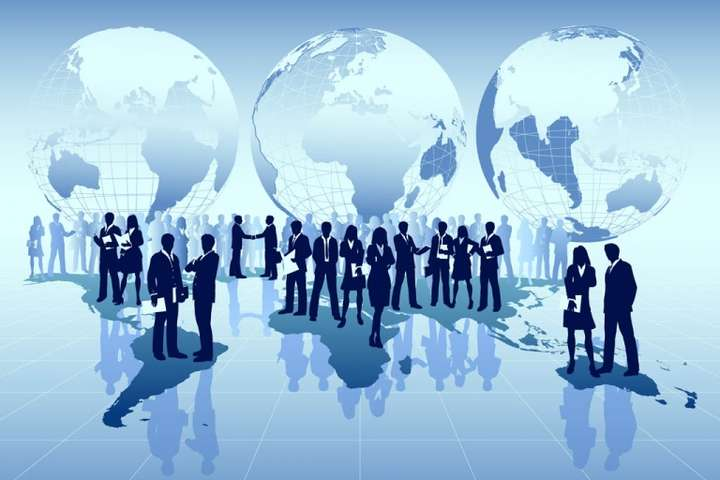 Політика як суспільне явище.
Своїм походженням слово «політика» зобов'язано видатному старогрецькому мислителю Арістотелю. В своїй роботі «Політика» він розглядав різні варіанти державного устрою, форми організації державної влади і основи державного управління.
Але політика як явище виникає набагато раніше. Політика виникає у момент переходу від родоплемінних форм організації суспільства до державних. Необхідність регулювання суспільного життя усвідомлювалася людьми з давніх пір. Проте в первісних суспільствах організуючою силою виступали кровноспоріднені зв'язки, релігійні норми, звичаї, традиції і вдачі.
Пізніше ж, відносини між людьми все більш ускладнювалися. Так з виникненням приватної власності і руйнуванням общин багато хто став жити окремо і незалежно, у них з'явилися своя особлива мета і потреби, які часом суперечили інтересам інших людей. При цьому посилювалася суспільна нерівність. Суспільство розшаровувалося на багатих і бідних, на власників засобів виробництва і неімущих, на роботодавців і найманих працівників. Поступово складалися відособлені соціальні групи: касти, стани, класи, шари, нації, конфесійні, професійні і інші спільності.
Зміст поняття «політика» мінявся протягом історії людства. В античному світі терміном «політика» позначали все те, що відносилося до управління державою. Починаючи з кінця ХІХ століття в зміст поняття «політика» стали включати діяльність, пов'язану із завоюванням, здійсненням і утриманням спочатку державної влади, а потім і політичної влади.
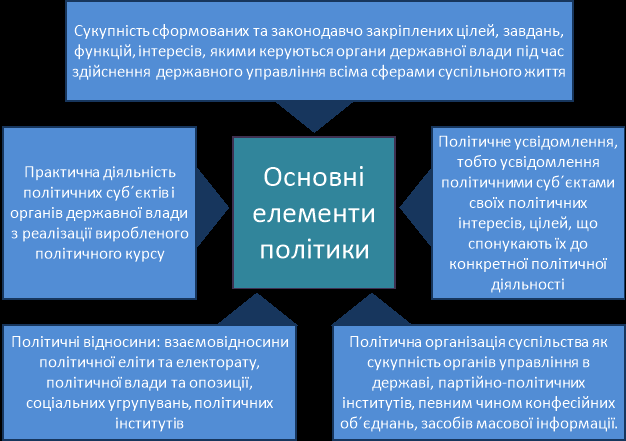 Політика - це діяльність груп, партій, індивідів, держави, пов'язана з реалізацією загальнозначущих інтересів за допомогою політичної влади. 
Отже, політика - багатоманітний світ відносин, діяльності, поведінки, поглядів і комунікаційних зв'язків між людьми з приводу влади і управління суспільством.
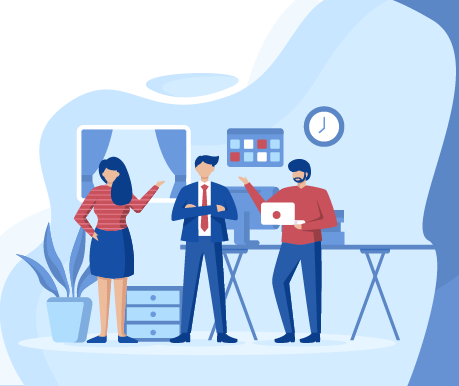 В структурі політики виділяються зміст, форма і процес. 
Зміст політики виражається в її меті і цінностях, в мотивах і механізмах ухвалення політичних рішень, в проблемах, які вона вирішує. Форма політики - це її організаційна структура, інститути (держава, партії і т.д.), а також норми, закони, що додають їй стійкість, стабільність і дозволяють регулювати політичну поведінку людей.
Політичний процес - це послідовний, внутрішньо зв'язаний ланцюг політичних подій і явищ, а також сукупність послідовних дій різних суб'єктів політики, направлених на завоювання, зміцнення і використання політичної влади в суспільстві.
Суб'єкти політики - індивіди, соціальні прошарки і групи, організації - вступають у політичні відносини - взаємодію з приводу управління суспільством, розподіл і використовування державної влади на основі політичних інтересів, мети, установок і ціннісних орієнтацій.
Політичний інтерес виступає як певна мета, досягнення якої здійснюється в ході політичної боротьби. Політичний інтерес - це те джерело політичної поведінки, яке спонукає суб'єкти політики до постановки певної політичної мети і здійснення конкретних політичних дій по їх досягненню. Політичне життя суспільства є сукупністю політичних відносин.
Необхідним компонентом політичного життя суспільства є політична участь громадян. Це залучення в тій чи іншій формі людини або соціальної групи в політико-владні відносини, в процес ухвалення рішень і управління. Участь може бути прямою і опосередкованою, легальною і нелегальною, стихійним і свідомим і т.п.
Основні функції політики
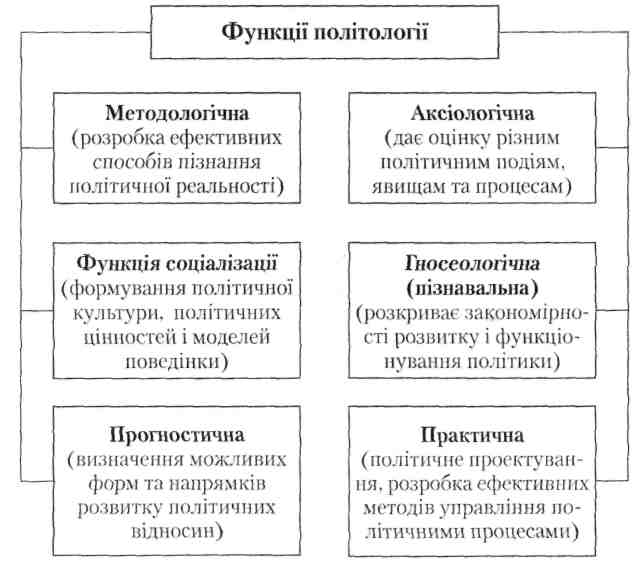 Основні форми політики
Політика - поняття досить обширне. Вона вторгається у всі сфери соціального життя. У зв'язку з цим виділяють основні форми політики, згруповані за трьома ознаками. Так, по сферах життя суспільства розрізняють політику: економічну, соціальну, національну, науково-технічну і т.д.
Внутрішня політика проводиться в рамках даної країни на двох головних рівнях – 
а) регіональному (наприклад, політика підвищення зайнятості жителів Івано-Франківської області);
б) загальнодержавному (скажімо, політика соціального забезпечення громадян України).
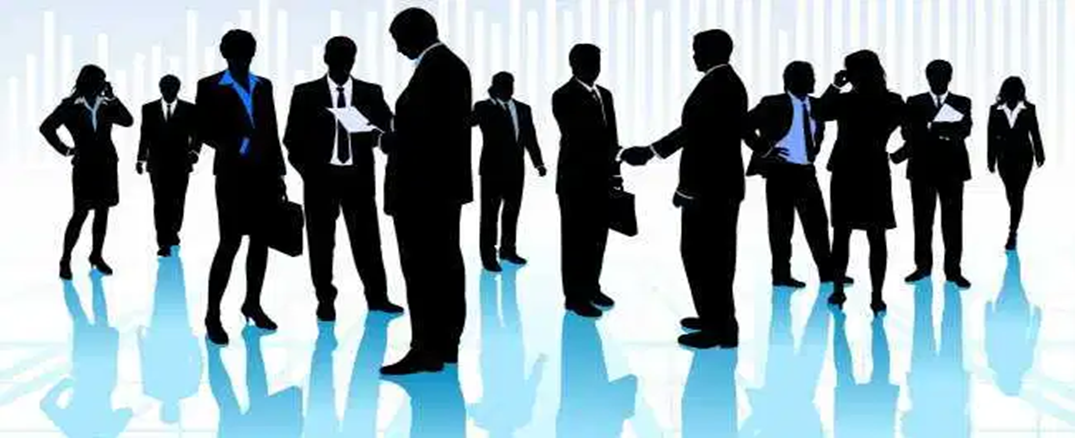 Зовнішня політика торкається міжнародних відносин і теж може мати різний обхват: 
а) двостороння - визначає взаємозв'язки двох сторін (припустимо, України з Польщею); 
б) блокова - єдина, злагоджена політика низки країн, що створили союз (наприклад, учасники НАТО); 
в) світова політика - співпраця багатьох країн в рішенні тих або інших проблем (скажімо, в питаннях охорони природи).
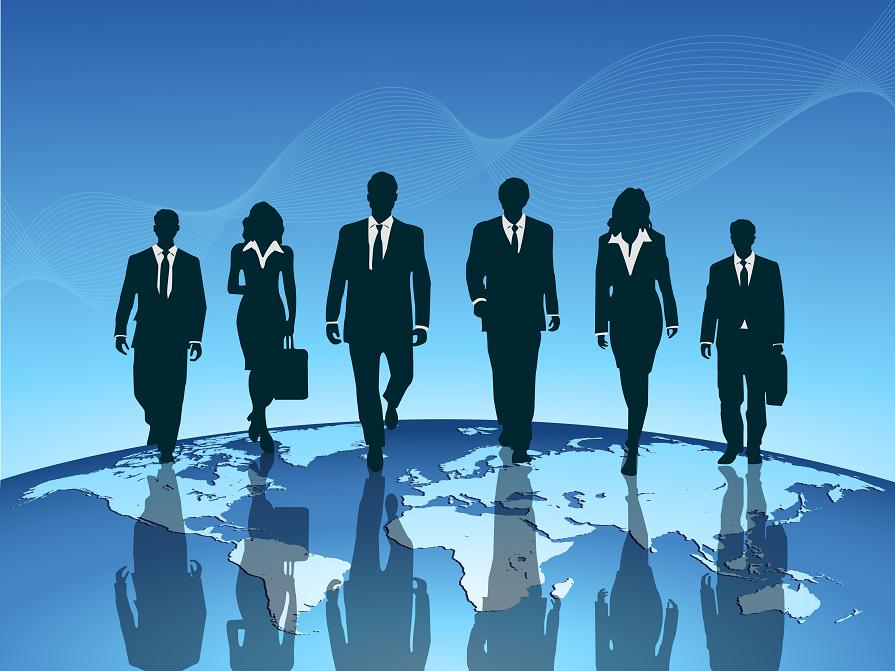 Політична система
Політична система — це сукупність інститутів та груп, які формують і розподіляють політичну владу, здійснюють управління суспільними процесами, а також репрезентують інтереси певних соціальних груп у рамках відповідного типу правової системи і політичної культури.
Особливості політичної системи полягають у тому, що вона володіє монополією на владу в масштабах усього суспільства, визначає стратегію суспільного розвитку, забезпечує політичне й адміністративно-державне управління суспільними процесами, формує правову систему.
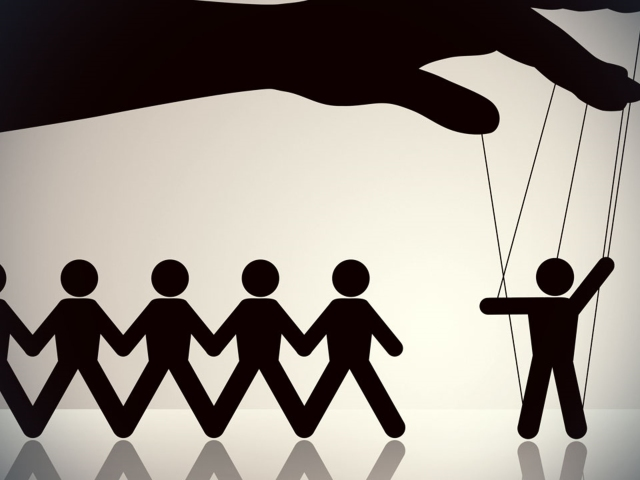 Політична система виконує функції: владно-політичну, національної інтеграції, стабілізації соціально-політичного життя, соціально-політичної модернізації, управління, правову.
Політичний лідер
Термін „лідер“ дослівно означає: провідник, керівник. За традиційним визначенням словників і енциклопедій, політичний лідер – це впливовий учасник політичного процесу, який незалежно від формального статусу намагається і здатний консолідувати зусилля людей, спрямувати їх на досягнення спільних цілей, які він висунув. Він може очолювати державу, велику соціальну чи соціально-етнічну спільноту, політичну партію, суспільно-політичний рух, громадсько-політичну організацію.
Політичний лідер у будь-якому суспільстві покликаний виконувати певні функції, а саме: об’єднувати суспільство навколо загальних цілей; згуртовувати маси на реалізацію компетентних політичних рішень; створити в суспільстві злагоду, консенсус, взаєморозуміння, пропонувати стратегію розвитку держави.
Політична еліта
Політична еліта - це сукупність осіб, які виділяються з політичного середовища на основі більш вищого ступеня розвитку окремих політичних якостей. Політична еліта складається з правлячої еліти та контреліти, яка перебуває в опозиції до правлячої верхівки.
У сучасній політології еліта завжди трактується як вища, відносно самостійна і привілейована група людей, які займають провідне становище в політичному житті суспільства, зокрема в підготовці, прийняті й реалізації політичних рішень, при цьому багато хто з сучасних політологів справедливо вважає, що не слід ототожнювати політичну еліту з правлячою. Адже окрім правлячої еліти об’єктами вивчення політичної науки є й опозицій на еліта, або контреліта, комунікаційна, ідеологічна та інші активні суб’єкти політичної діяльності.
Політи́чна па́ртія
Політи́чна па́ртія — це зареєстроване згідно з законом добровільне об'єднання громадян — прихильників певної загальнонаціональної програми суспільного розвитку, що має своєю метою сприяння формуванню і вираженню політичної волі громадян, бере участь у виборах та інших політичних заходах.
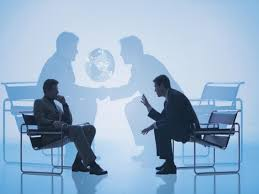 Політична опозиція — необхідний елемент політичної системи, що сприяє її ефективному функціонуванню. 
Лобі́зм— скоординована практика відстоювання інтересів чи чинення тиску на законодавців і чиновників неурядовими організаціями, фінансово-промисловими групами чи етнічними спільнотами на користь того, або іншого рішення.
Висновок
Отже, політика нам необхідна як особлива соціальна сила, яку ще Платон красномовно визначив, як «мистецтво жити разом».